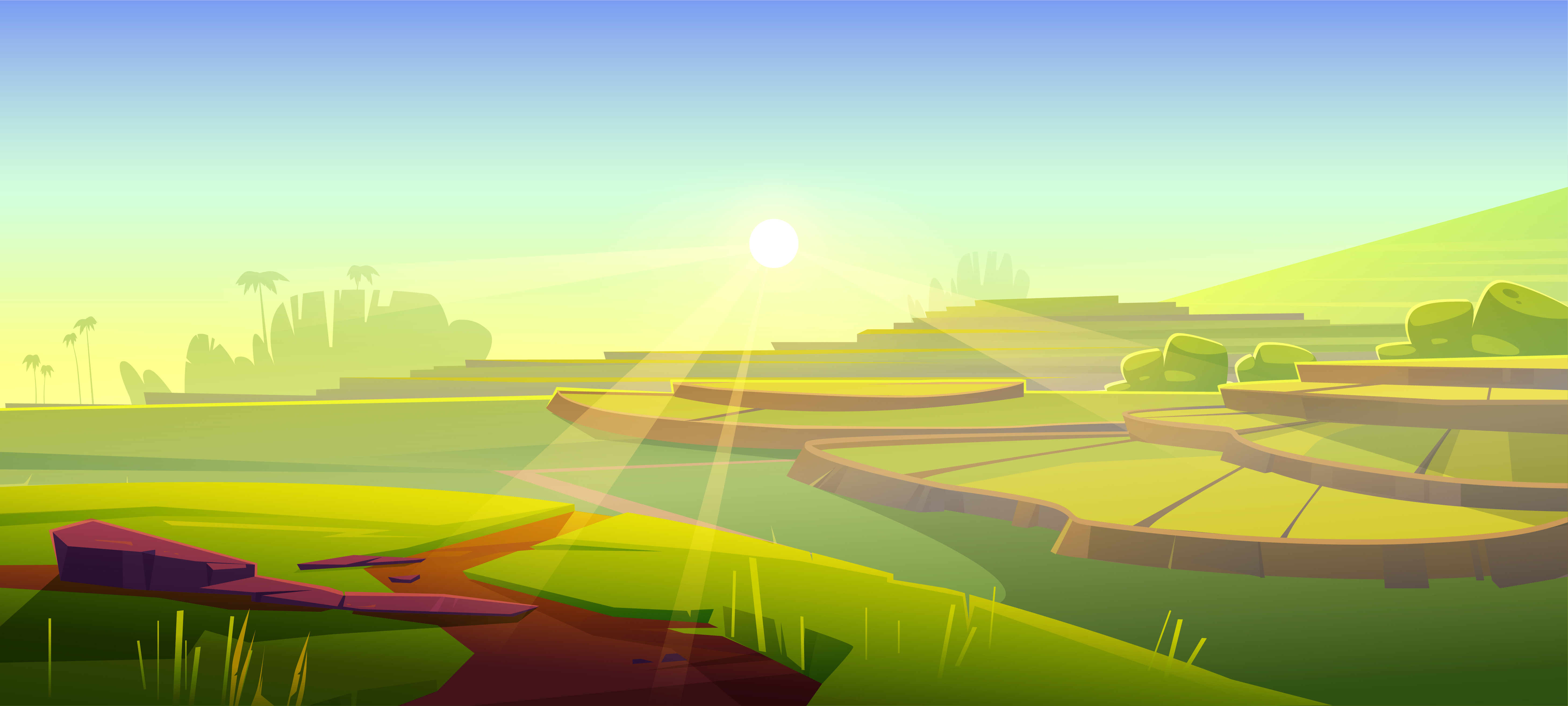 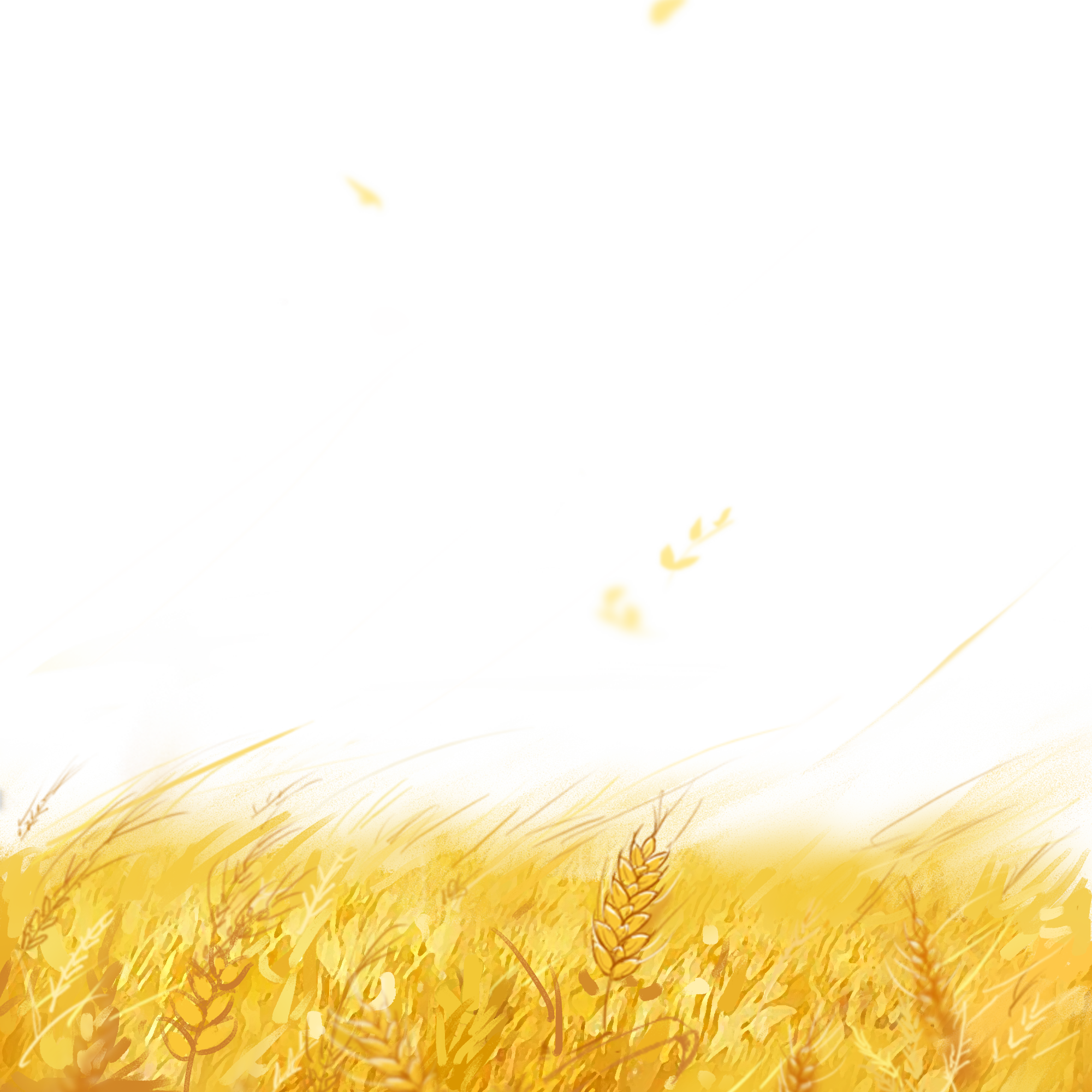 Toán 
Luyện tập 
Trang 64
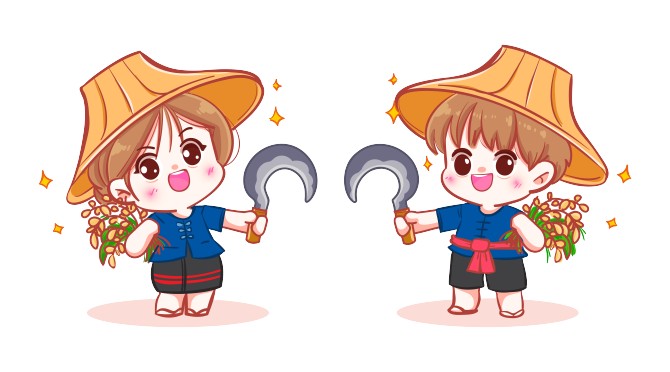 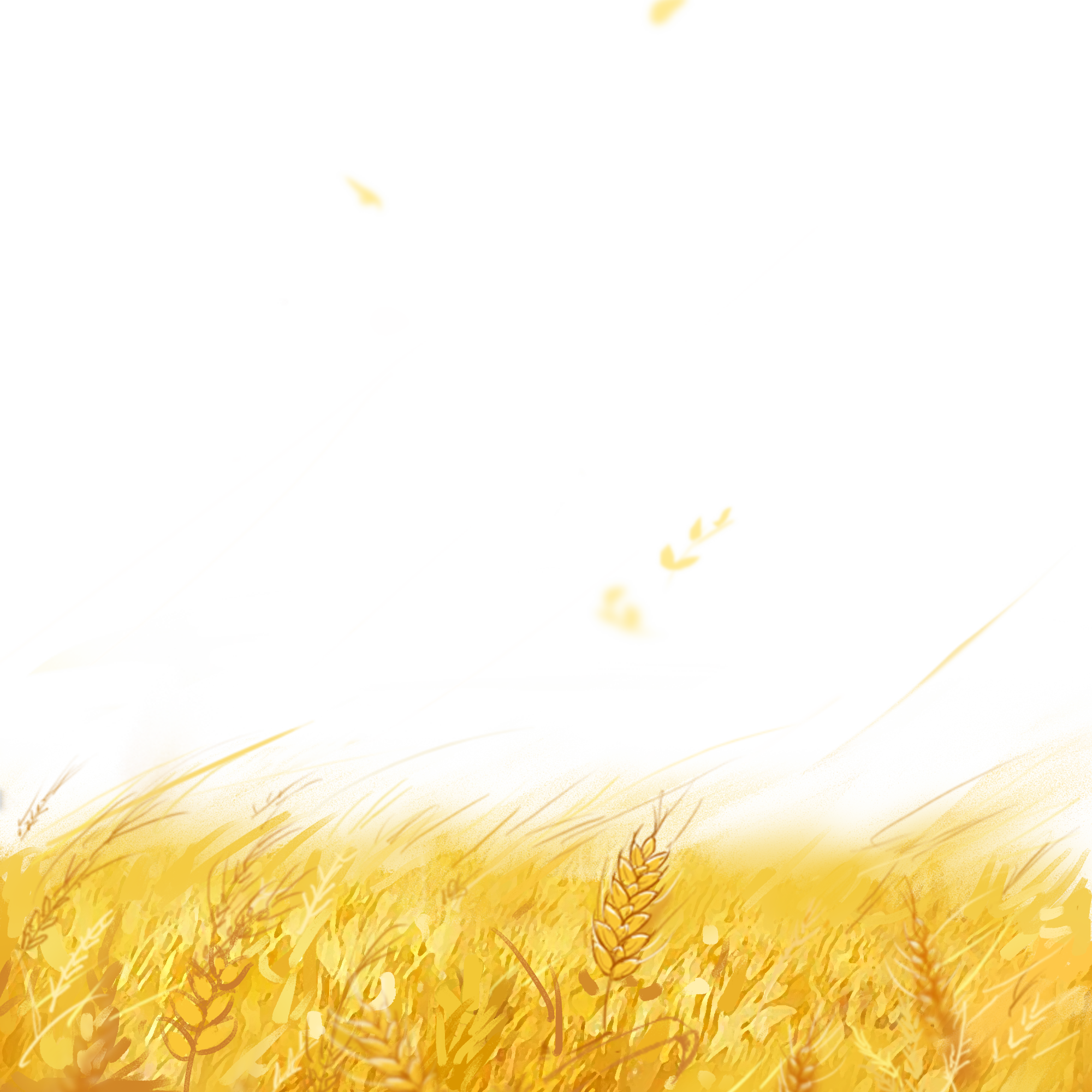 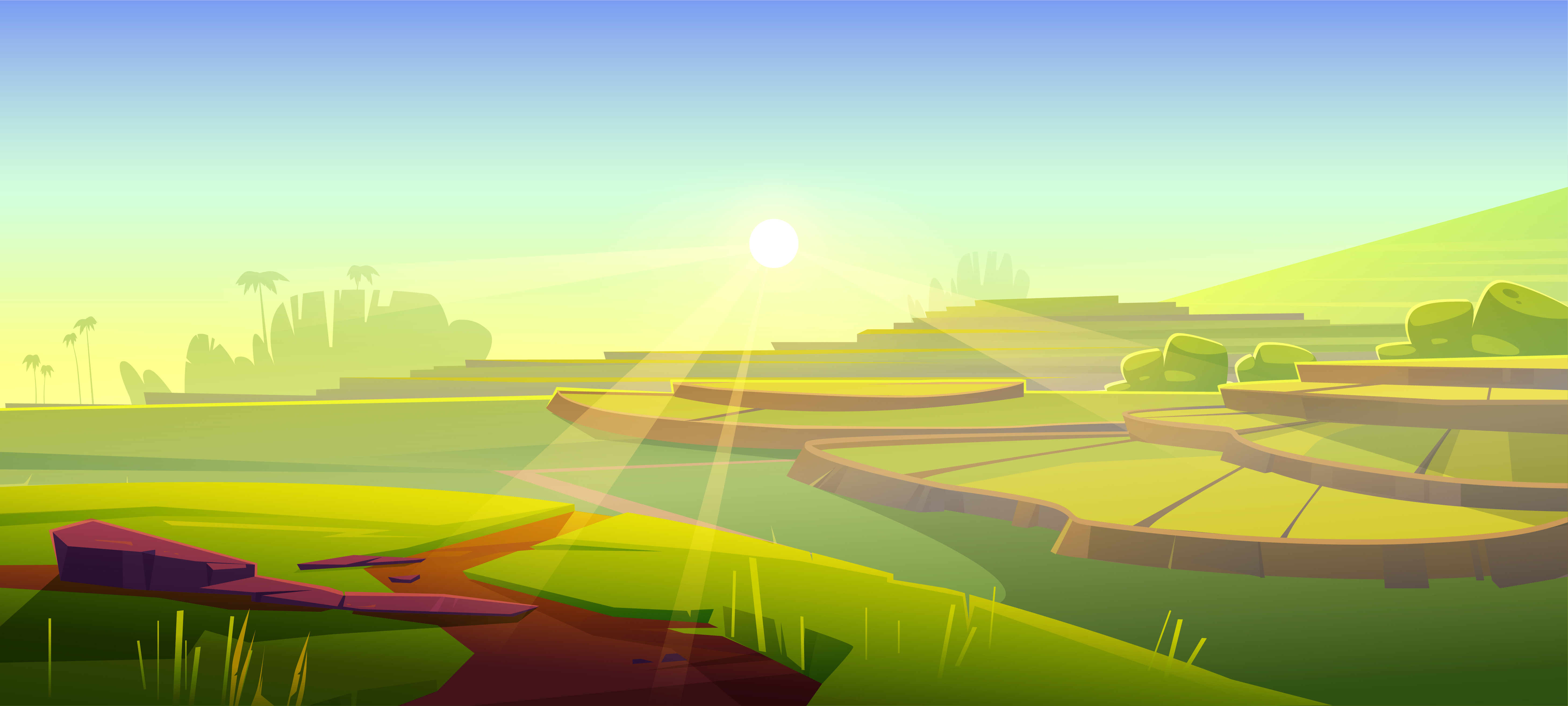 Một ngày làm nông dân của bé sẽ có những hoạt động gì?
Cùng Bi và Bơ khám phá một ngày làm nông dân nhé!
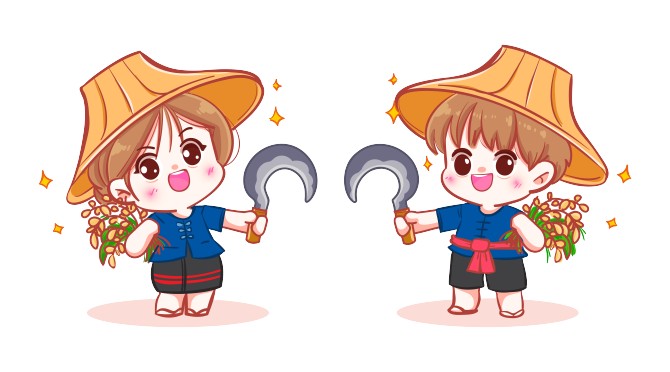 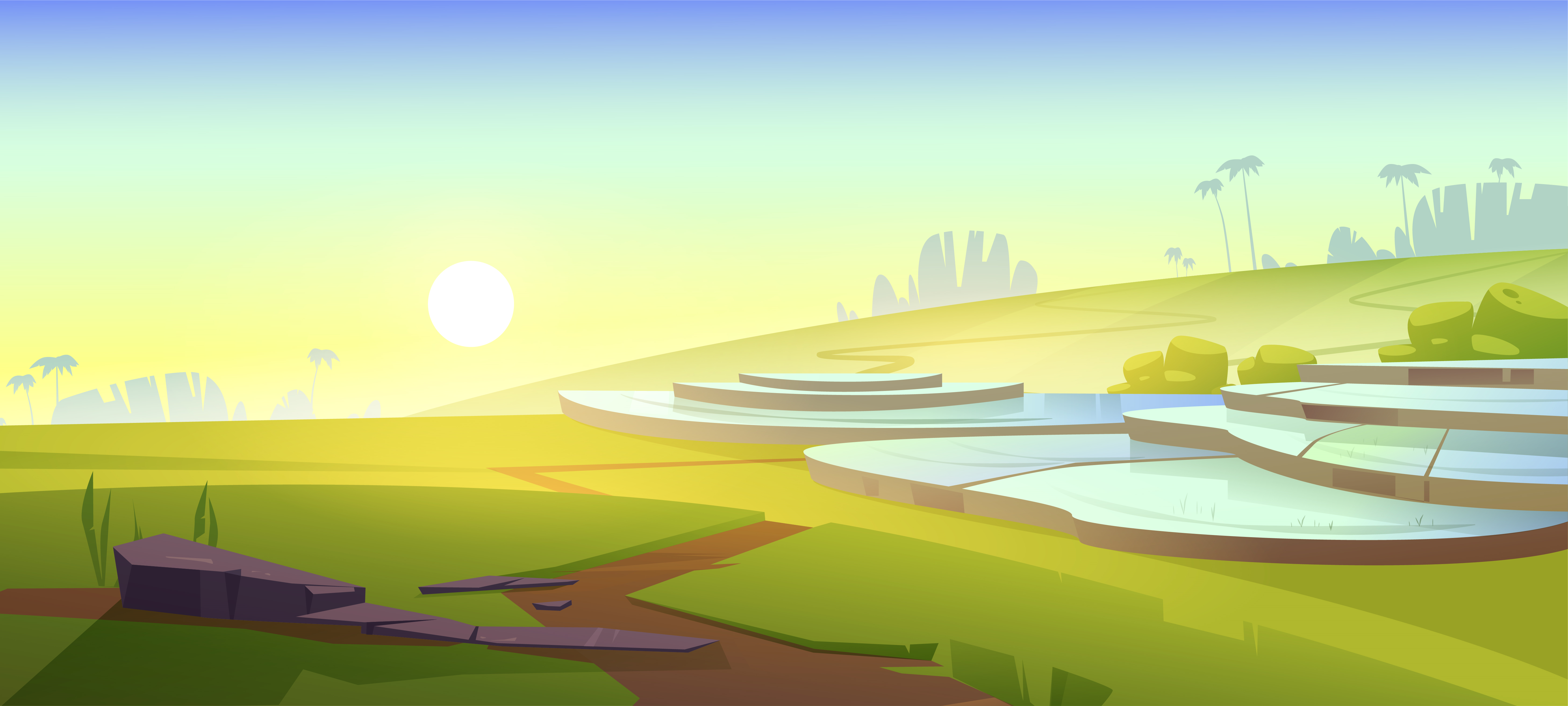 Nhiệm vụ 1: gặt lúa
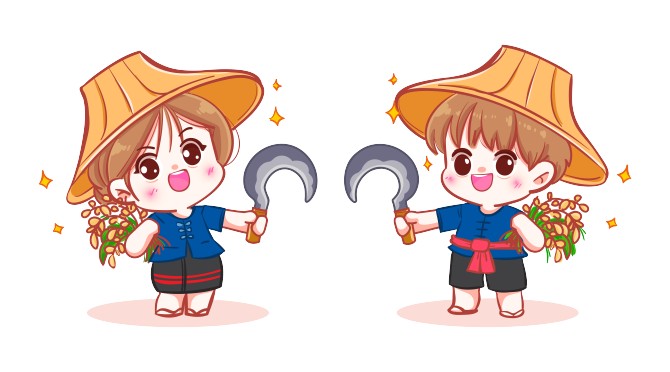 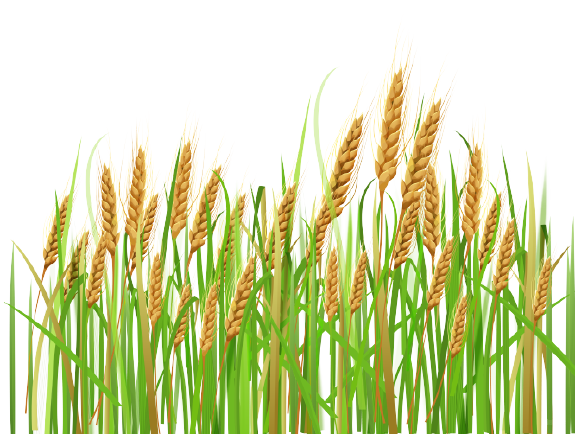 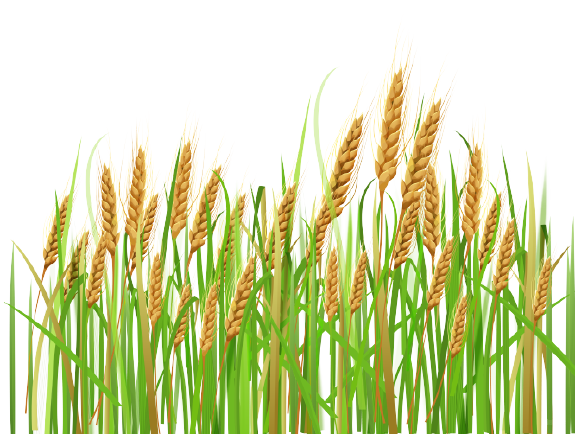 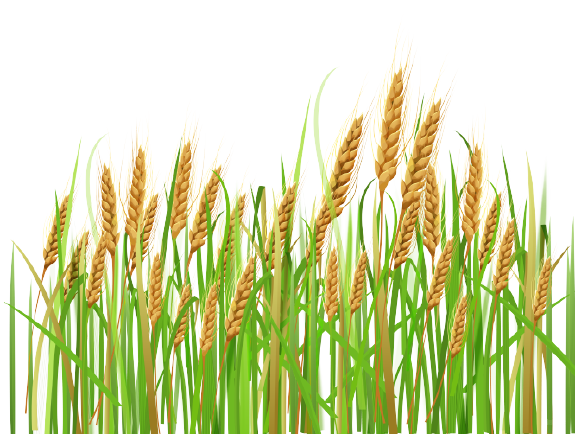 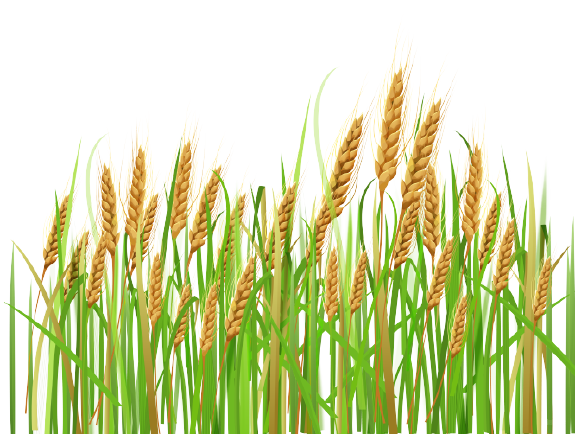 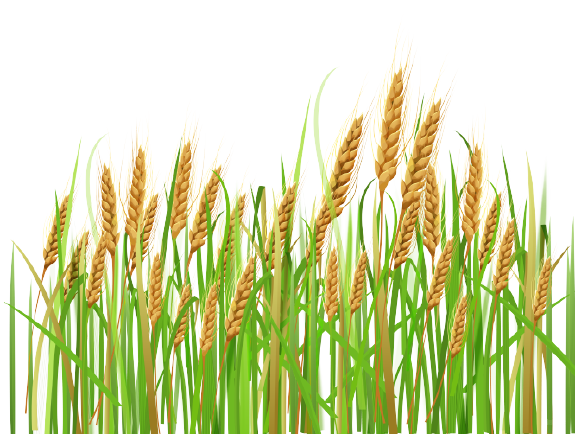 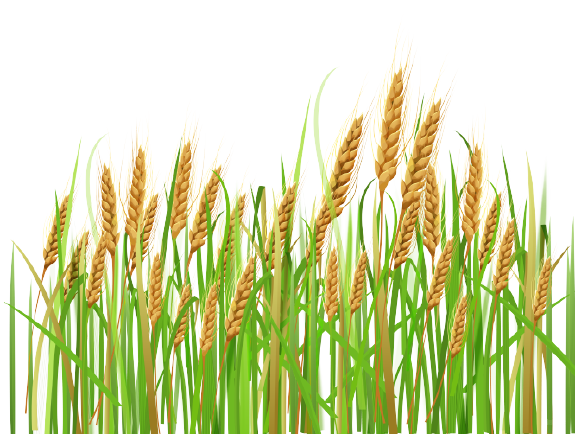 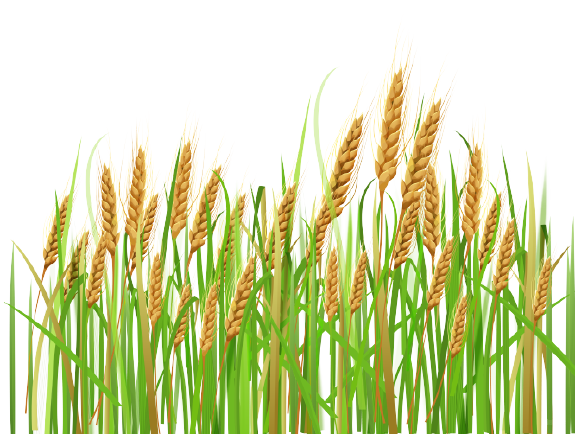 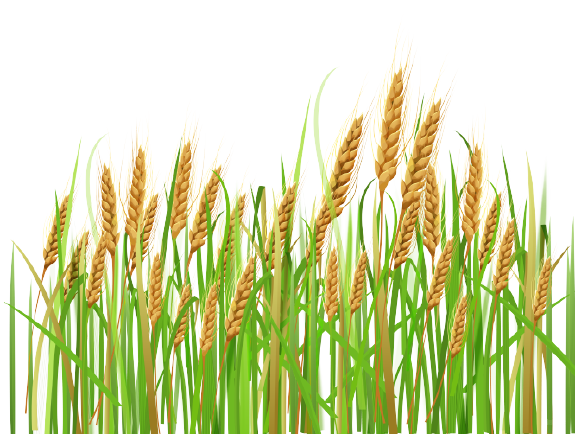 1
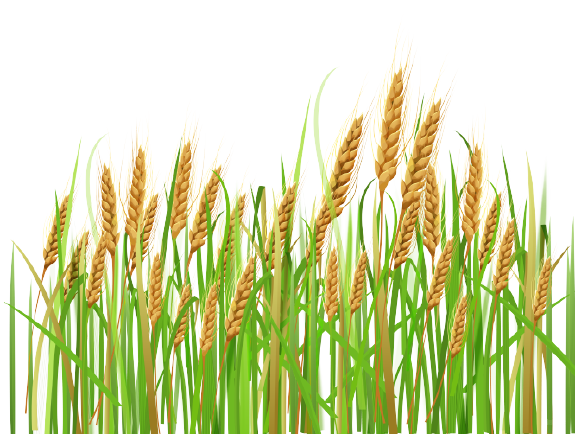 2
3
4
Bài 1) Đặt tính rồi tính:
a) 67,2 : 7
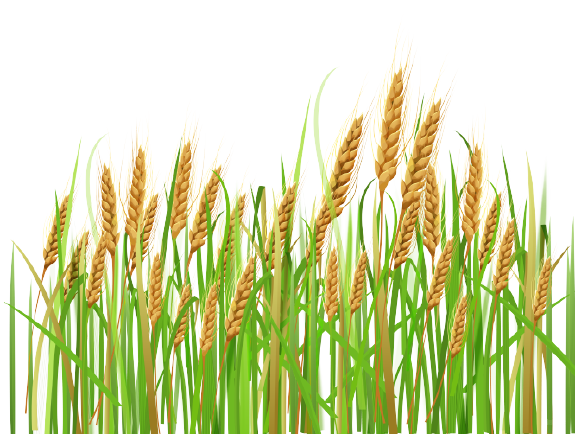 67,2
7
4
2
9
6
,
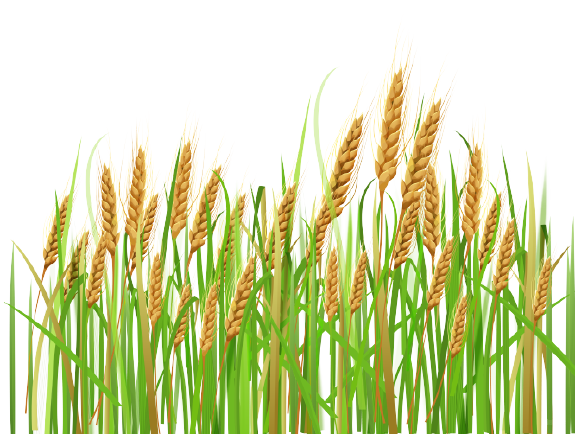 0
1
Bài 1) Đặt tính rồi tính:
b) 3,44 : 4
4
3,44
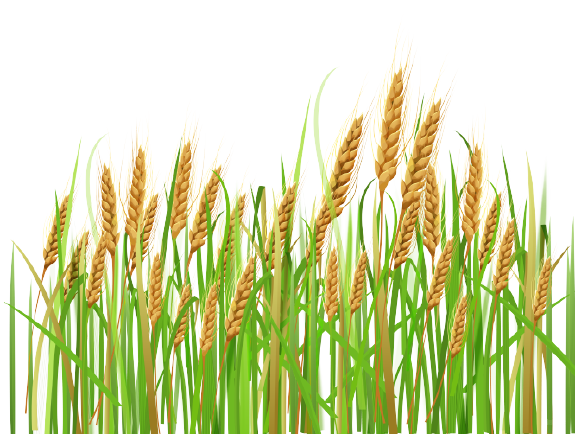 0,86
3 4
24
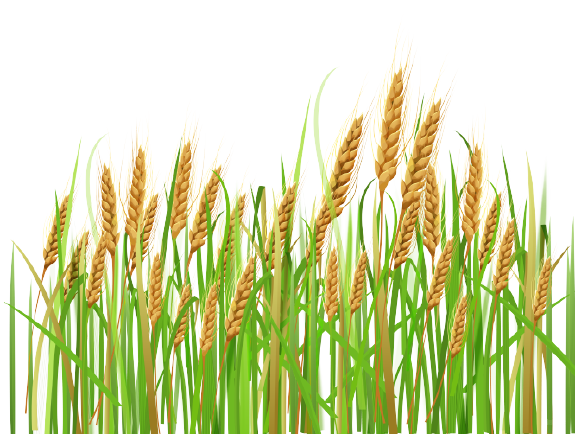 0
2
Bài 1) Đặt tính rồi tính:
c) 42,7 : 7
7
42,7
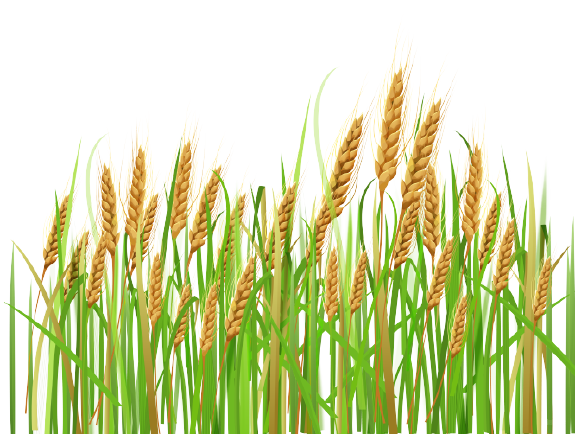 6,1
0 7
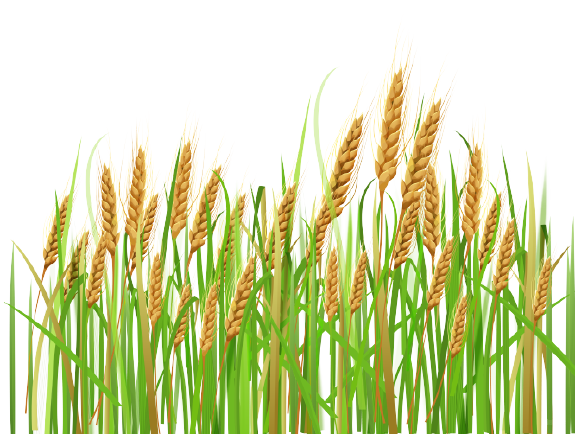 0
3
Bài 1) Đặt tính rồi tính:
d) 46,827 : 9
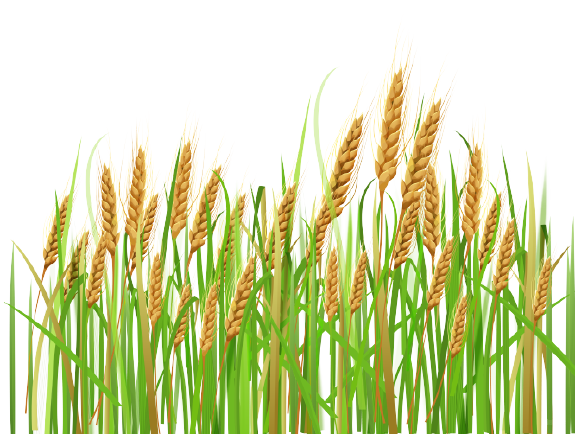 9
46,827
1 8
5,203
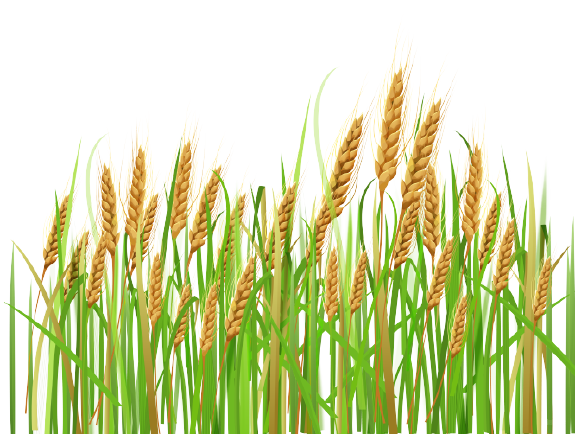 02
27
0
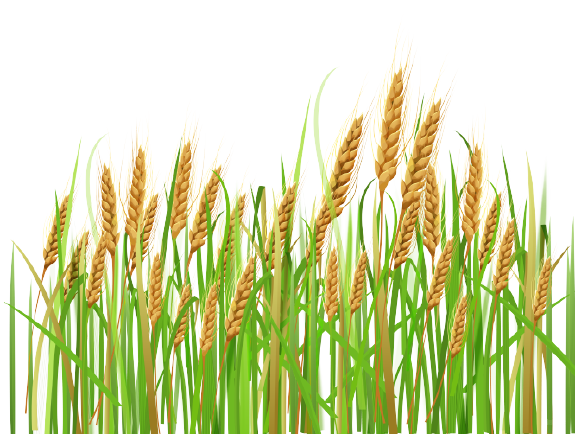 4
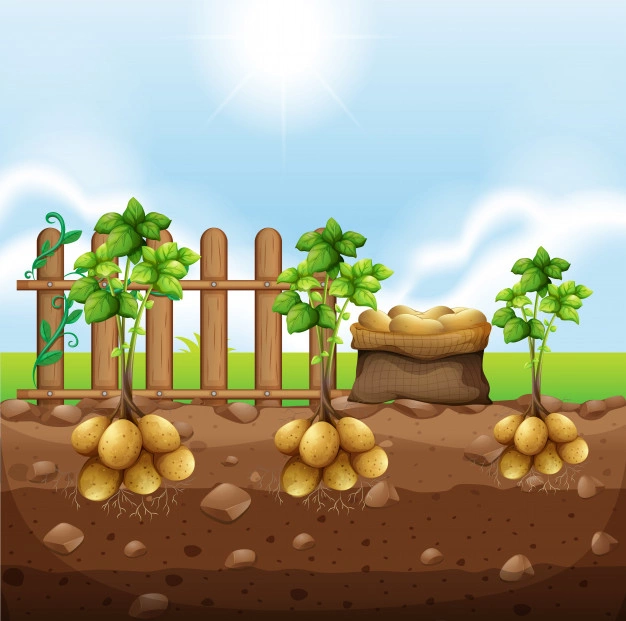 Nhiệm vụ 2: nhổ khoai
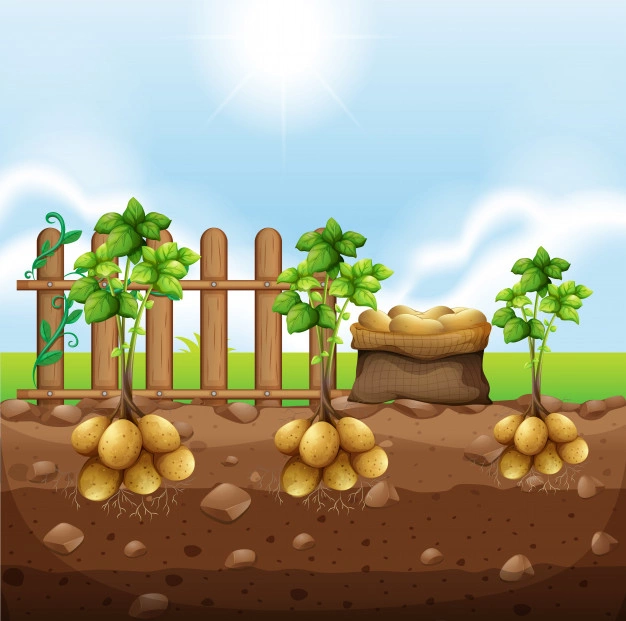 Bài 2:
a) 22,44 : 18
Số bị chia: 22,44
22,44
18
Số chia: 18
4
4
1
,
2
4
Thương: 1,24
8
4
12
,
0,12
Số dư:
Thử lại: 1,24 x 18 + 0,12 = 22,44
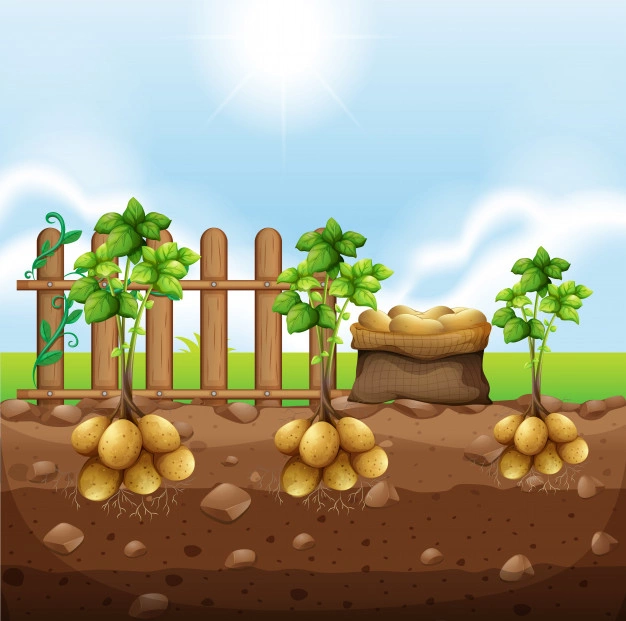 Bài 2:
b) Tìm số dư của phép chia sau:  43,19 : 21
21
43, 19
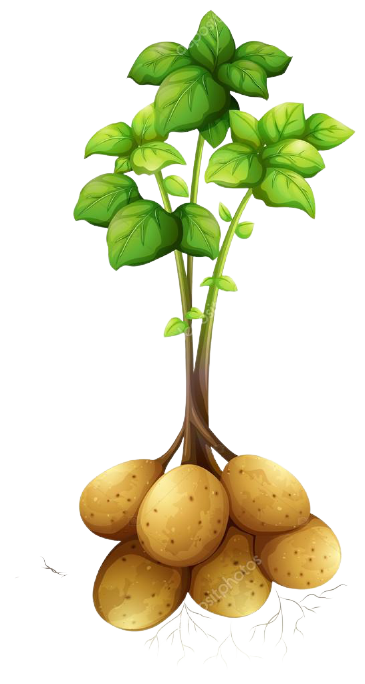 2
,
0
5
1
1
9
,
14
Số dư: 0,14
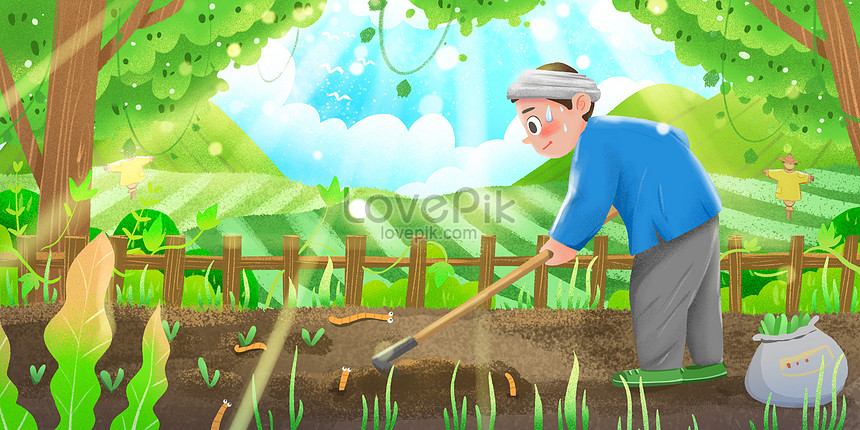 Nhiệm vụ 3: giúp chú Năm tìm dụng cụ làm vườn.
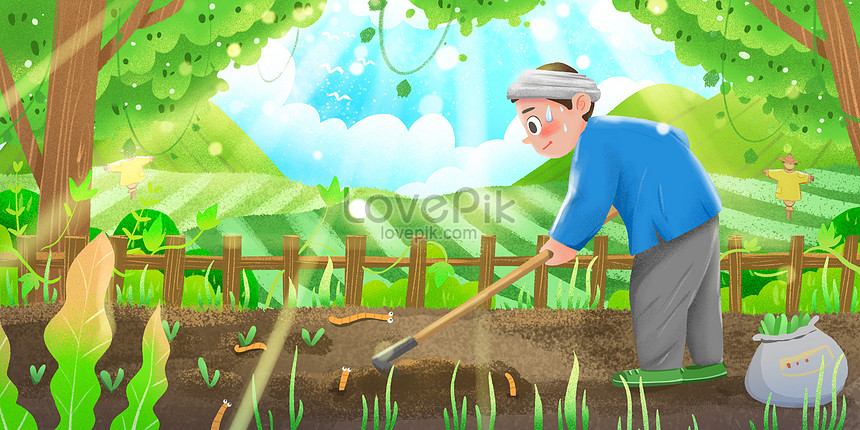 Bài 3) Đặt tính rồi tính:
Chú ý: Khi chia số thập phân cho số tự nhiên mà còn dư, ta có thể chia tiếp bằng cách: viết thêm chữ số 0 vào bên phải số dư rồi tiếp tục chia.
21,3 : 5
21,3
5
3
1
4
,
2
6
0
3
0
SỐ DƯ
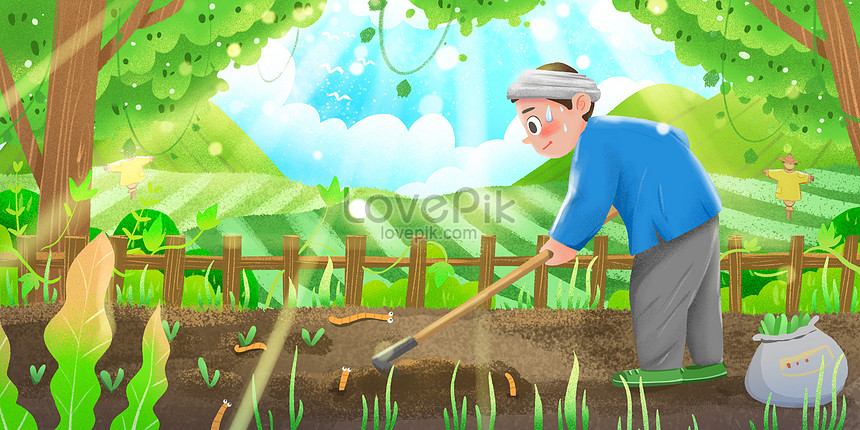 Bài 3: Đặt tính rồi tính
b) 12,24 : 20
a) 26,5 : 25
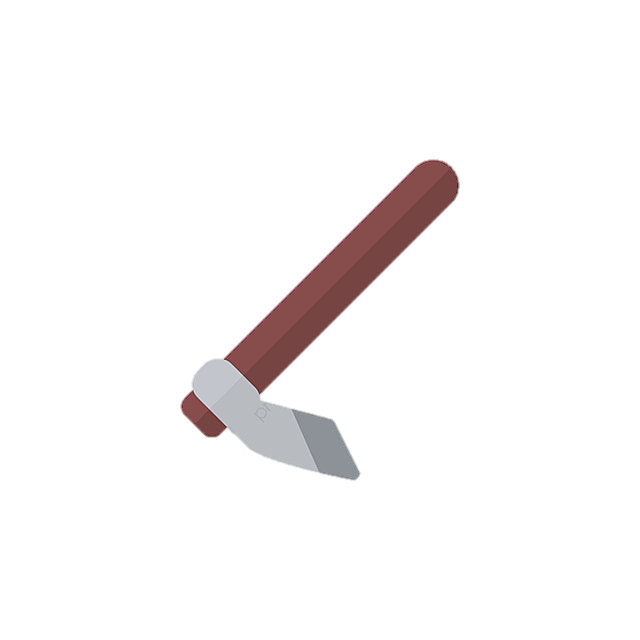 20
12,24
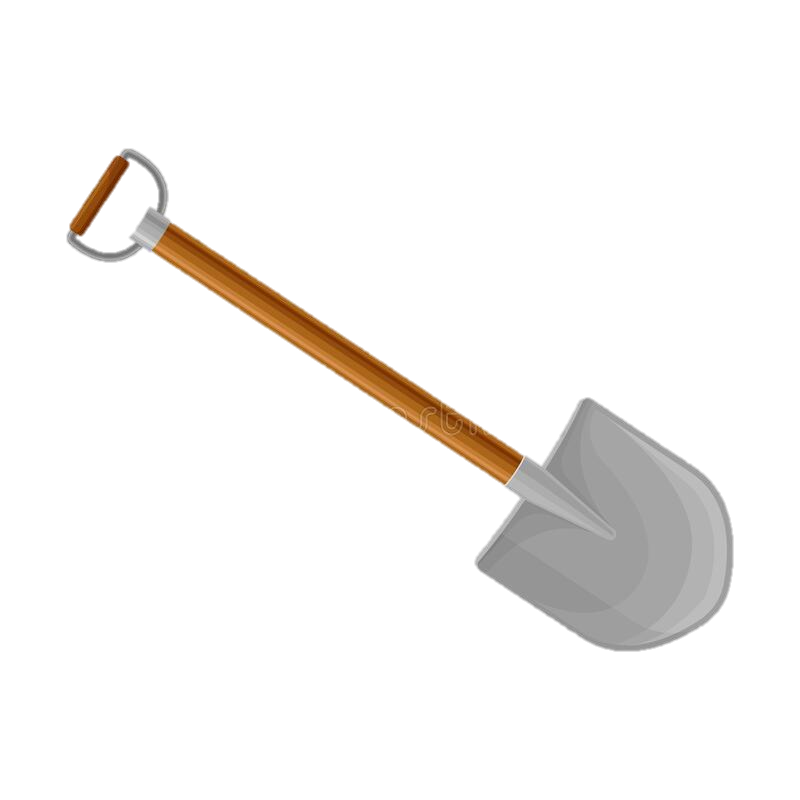 26,5
25
0
,
6
2
1
12
2
0
,
5
1
1
0
6
0
2
4
0
4
0
0
Bài 4. Có 8 bao gạo cân nặng 243,2kg. Hỏi 12 bao gạo như thế cân nặng bao nhiêu ki-lô-gam?
Bài toán cho biết gì?
Bài giải
Khối lượng 1 bao gạo là:
      243,2 : 8 = 30,4 (kg)
Khối lượng 12 bao gạo là:
      30,4 x 12 = 364,8 (kg)
              Đáp số: 364,8 kg
Bài toán hỏi gì?